Бюджетное учреждение Ханты-Мансийского автономного округа- Югры«Урайский специализированный Дом ребенка»
Белозёрова  Ирина   Анатольевна.воспитатель группы № 6первая младшая группа.
Тема:  «ПТИЦЫ ЗИМОЙ»
Вид интеграции:  использование средств одной образовательной области «Познание»  для решения задач других областей: «Чтение художественной литературы», «Социализация», «Коммуникация», «Физическая культура», «Труд», «Музыка» ,«Художественное творчество».

Форма проведения: групповая.
 Длительность: 15 мин.
Цель: Формировать элементарные представления о диких   птицах .
Задачи:
Формирующие:
Закрепить представление детей о  птицах, о сезонных явлениях природы.
Воспринимать несложный рассказ о  птицах в зимнем лесу.
Формировать грамматический строй речи :согласовывать местоимения с существительными, употреблять в речи предлоги «на», «под», «за».
Упражнять в отчетливом произнесении изолированных гласных и согласных звуков «У»  «А» «Х»
Формировать  активный и пассивный словарь детей.
Создавать условия для  развития  компонентов устной речи в различной деятельности.
Развивающие: 
Развивать память, внимание, воображение, эмоции, логическое мышление.
Развивать эстетическое восприятие, творческие способности.
Воспитательные:
Воспитывать желание трудиться.
Прививать любовь и заботу к птицам.
Практические задачи:
Установление причинно-следственных связей.
Экспериментирование.
Использование ИКТ.
Предварительная работа
Создание предметно – развивающей среды.
Просмотр мультипликационного фильма  « Воробушек хвастунишка».
Чтение художественной литературы: «Страшная птица» А. Барто, «Птичка» В. Жуковский.
 Рассматривание иллюстрации «Птицы».
Целевая прогулка в парк: «Наблюдения за птицами».
 Работа над  развитием артикуляционного  аппарата.
Подвижная игра: «Воробушки и автомобиль», « Веселый воробей».
Дидактическая игра: «Помогаем птицам зимой».
Словарная работа:
Существительные(предметы): ворона, воробей, снегирь, синица, голова, крылья, хвост, лапки, перья, снежинки, вьюга.
Глаголы(действия):кормить,  любить, ухаживать, согревать, летать, дуть.
Прилагательные(признаки): красивые, легкие, пушистые, белоснежные, красные, желтые.
Материалы и оборудование:
Сюжетные картинки: «Зима», «Снегири на ветках», «Семечки», «Дети кормят птиц», «Синица на ветке», «Снегирь под елкой», «Воробей на кормушке», «Ворона на кормушке».
Предметные картинки:«Снегирь»,«Воробей»,«Синица», «Ворона».
ИКТ сюжетные картины: «Снегирь»,«Воробей»,«Синица», «Ворона».
Схема алгоритма: « голова птицы», «крыло птицы», «хвост птицы», «лапки птицы», «перо птицы».
Аудио запись: Вивальди  « Зима»
Аудио запись: звуки природы « Вьюга»

Пластилин,  картон для работы с пластилином на каждого ребенка, подносы с игрушками (заменителями).

Искусственная елка, кормушка.
Мешочки с кормом для птиц на всех детей.
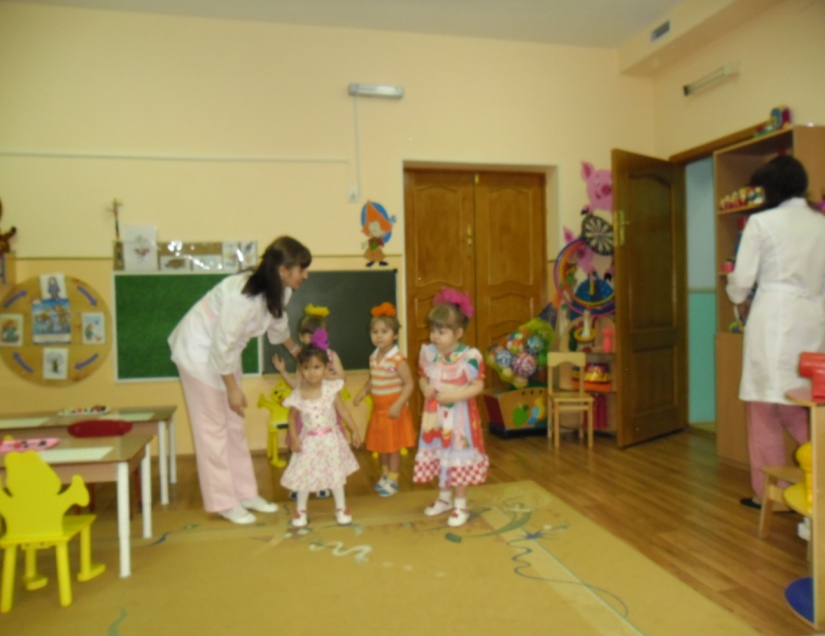 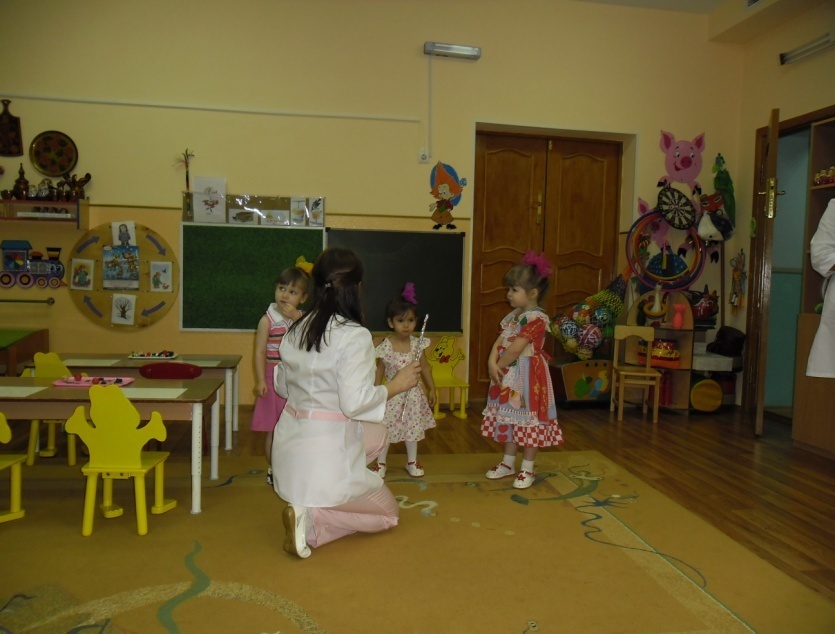 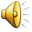 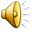 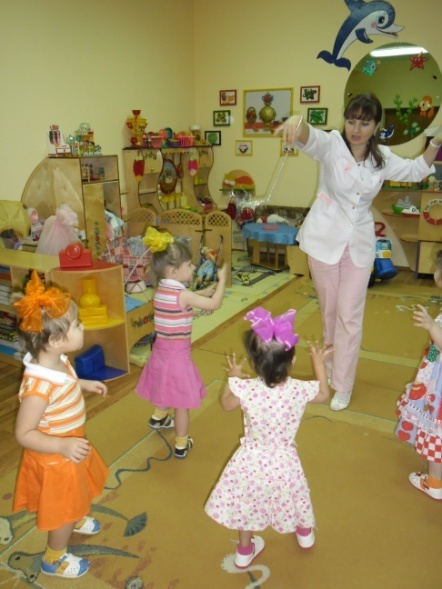 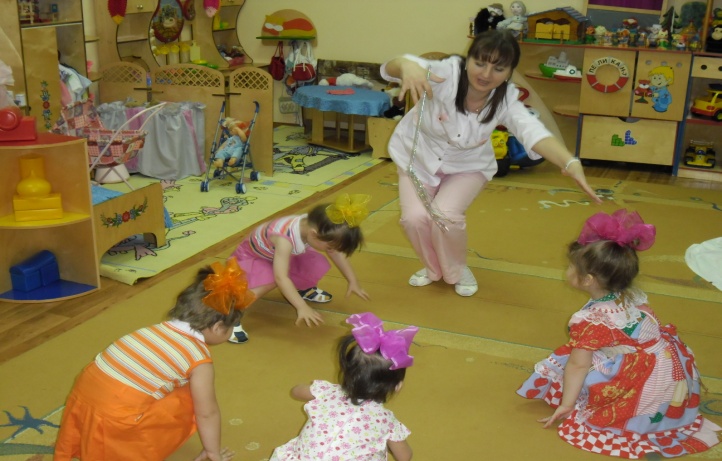 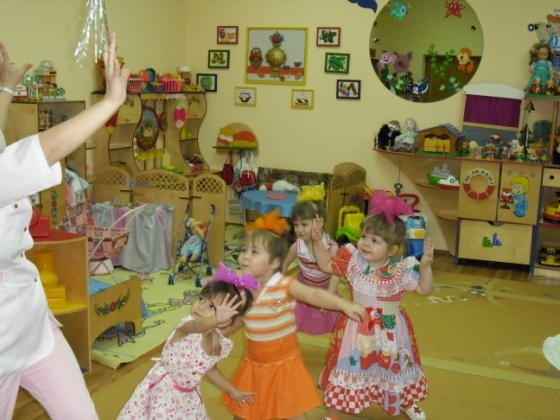 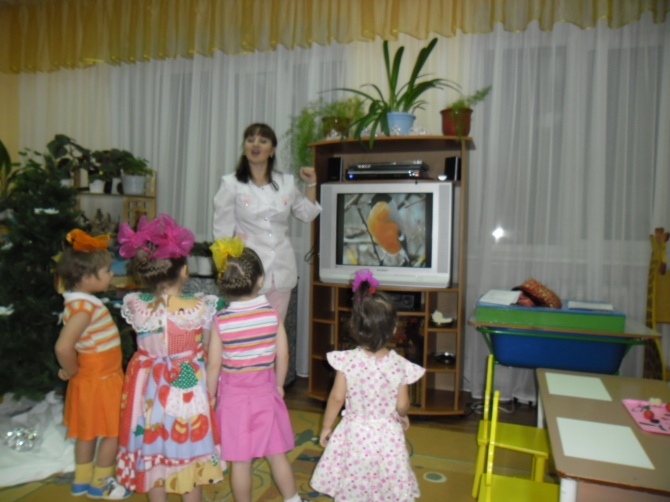 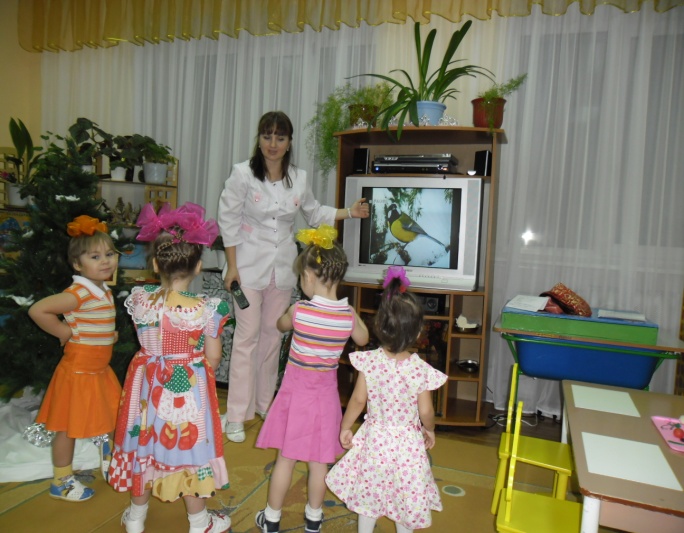 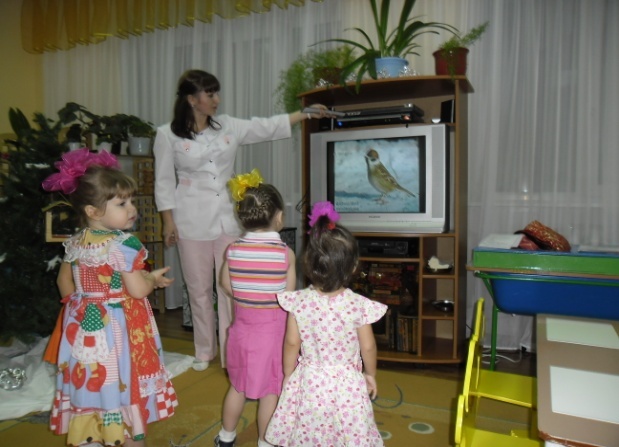 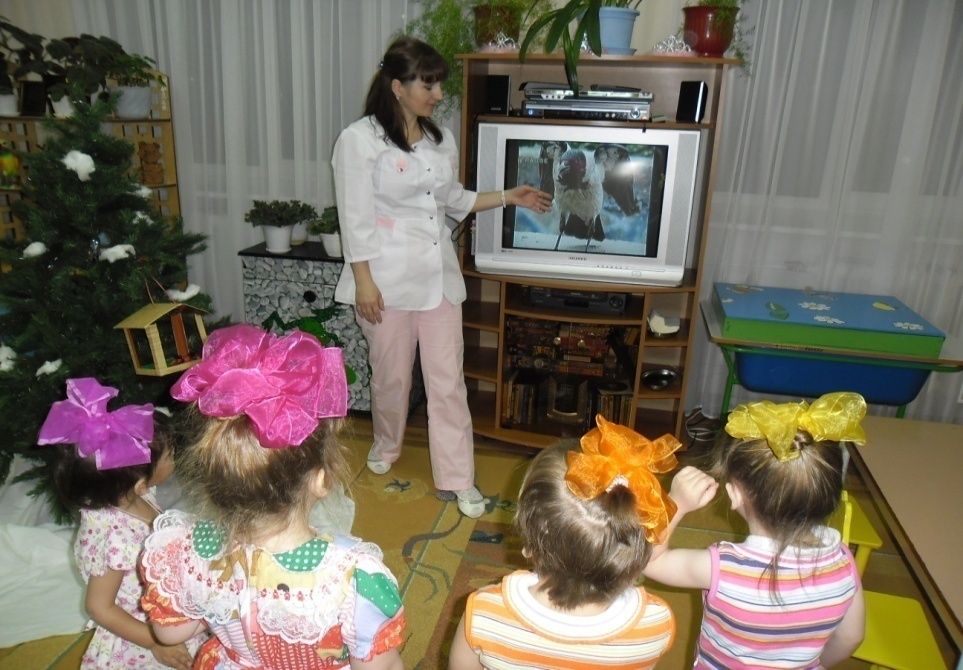 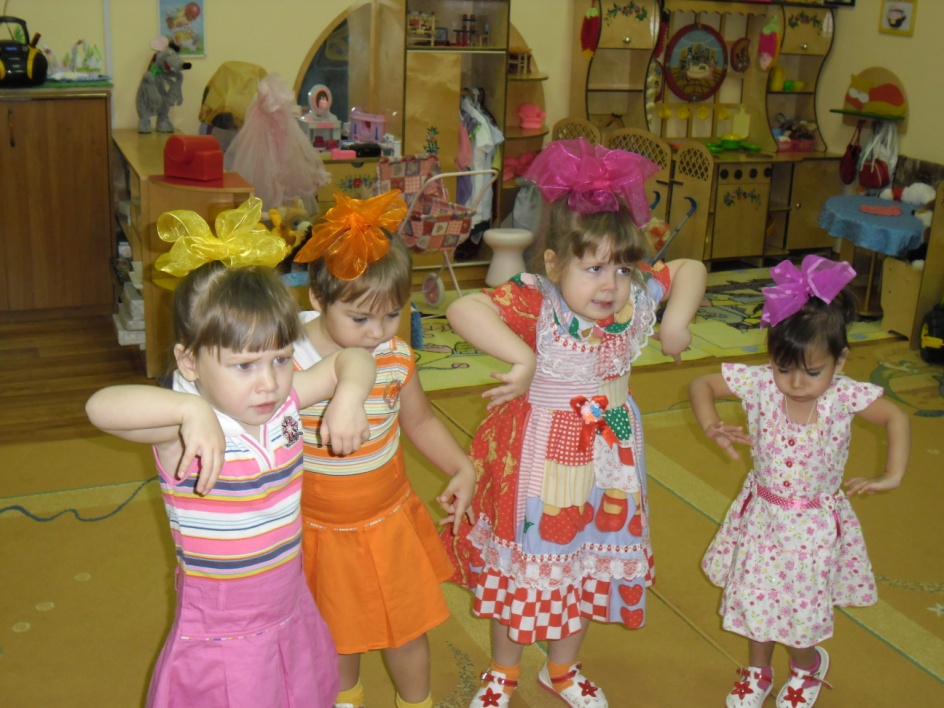 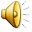 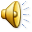 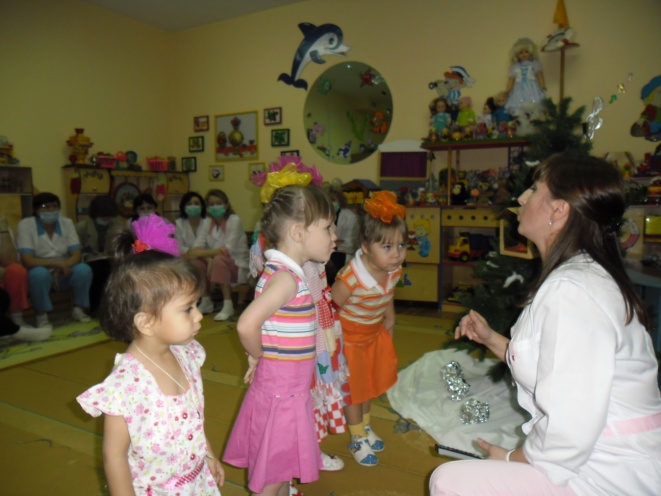 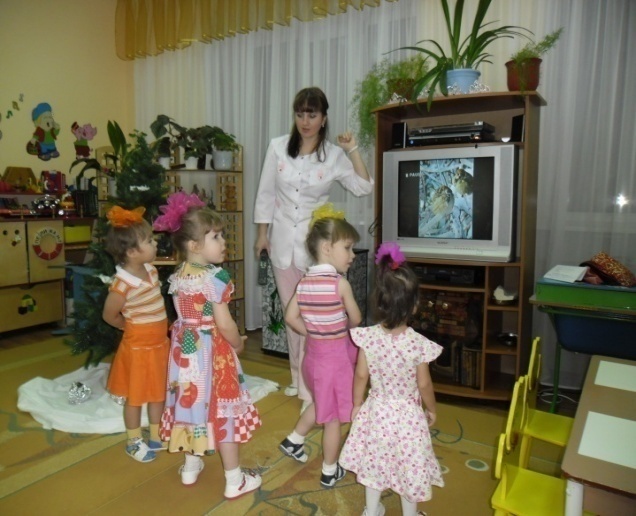 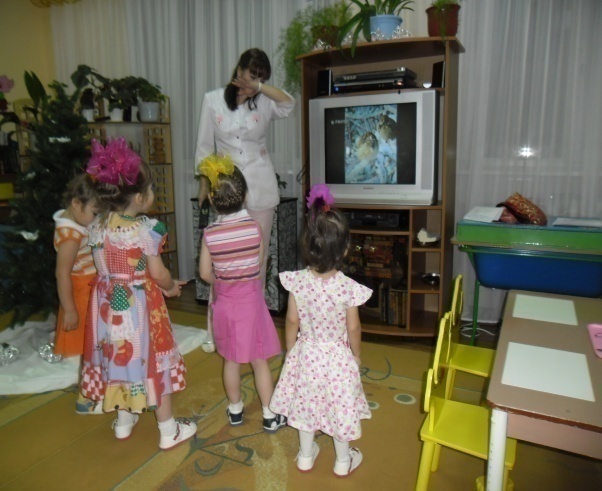 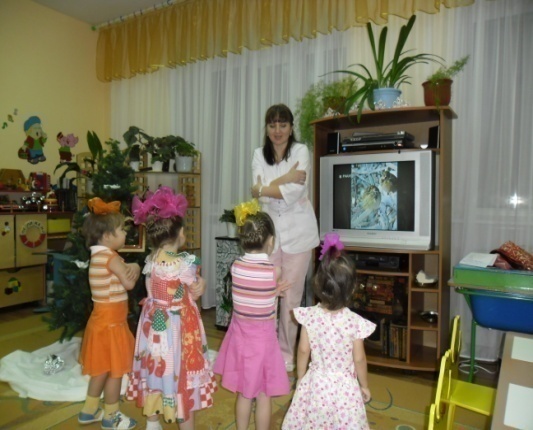 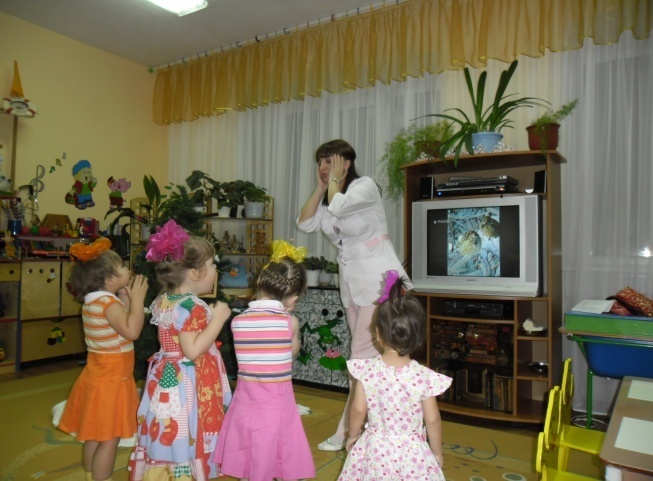 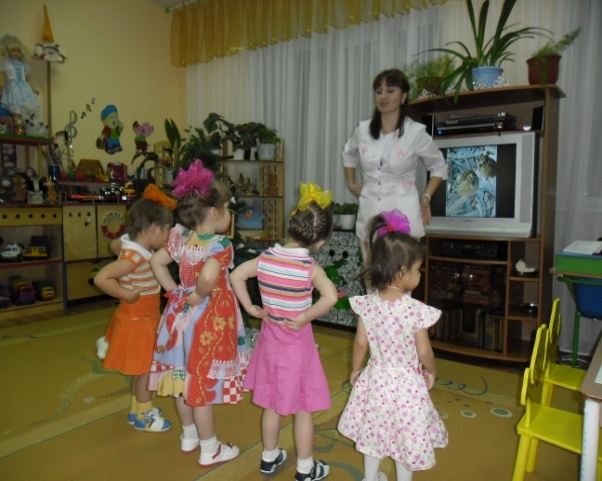 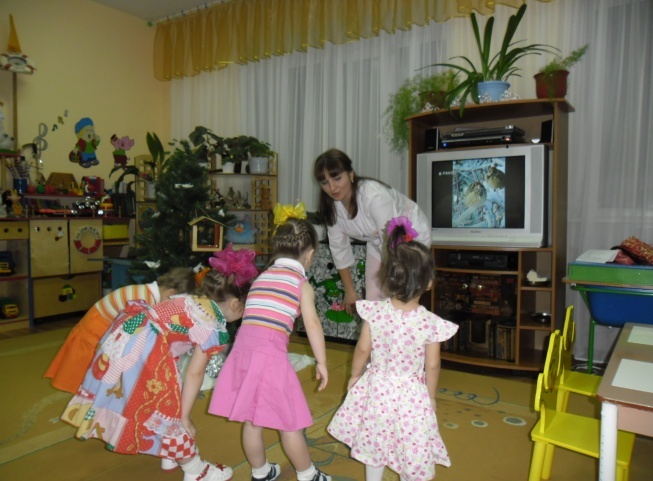 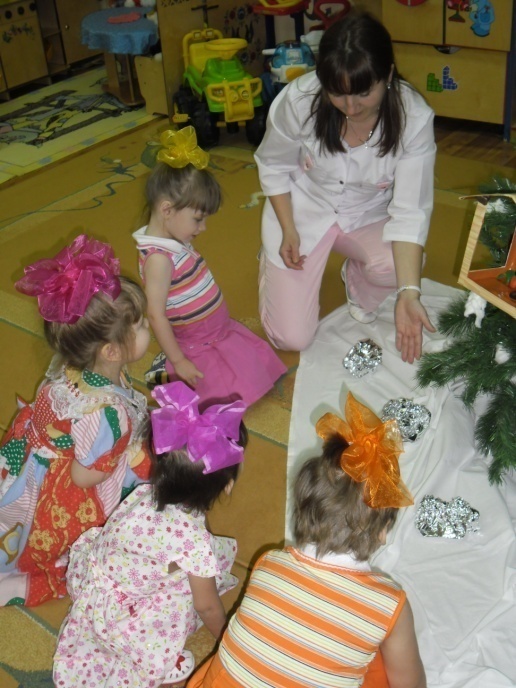 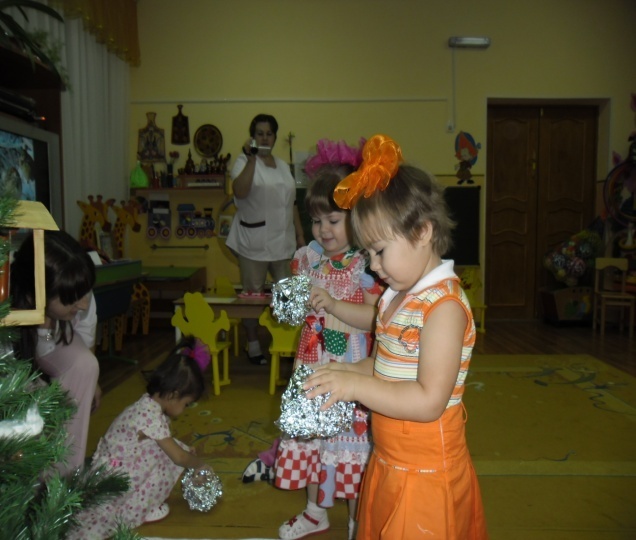 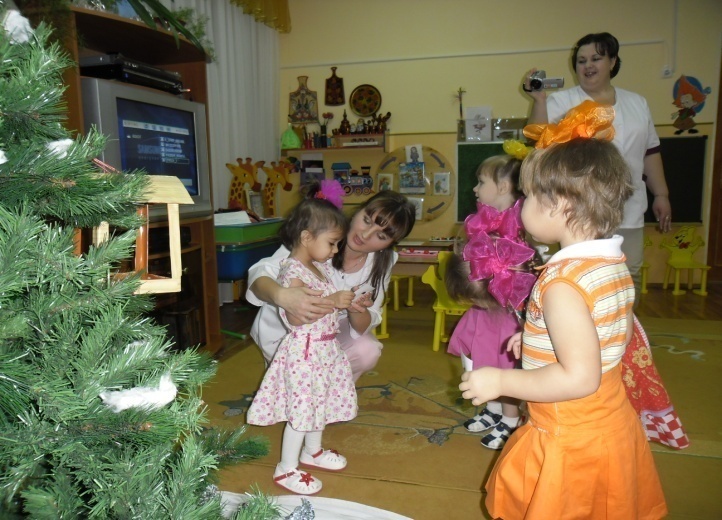 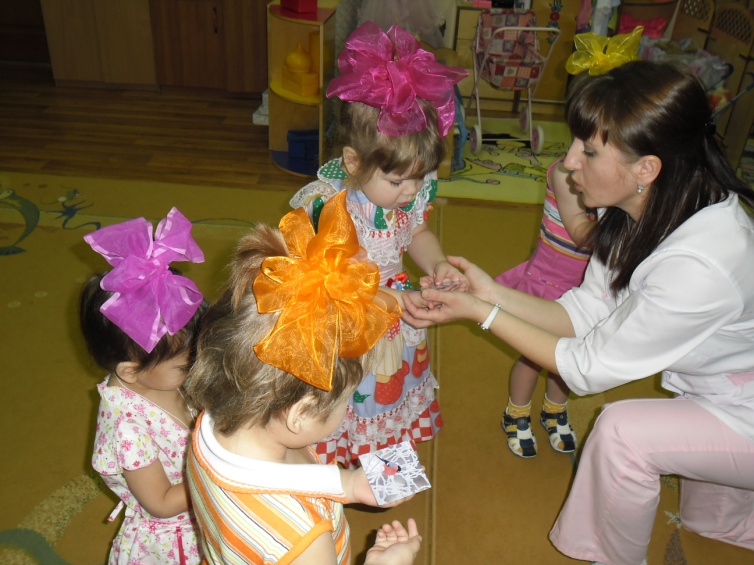 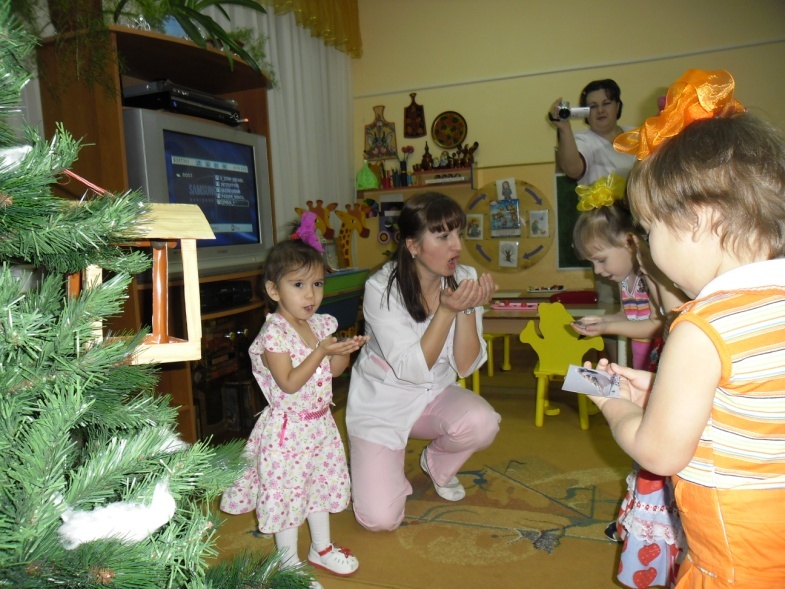 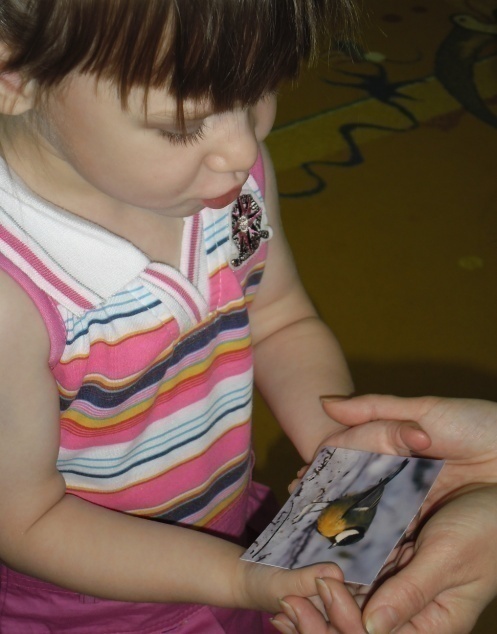 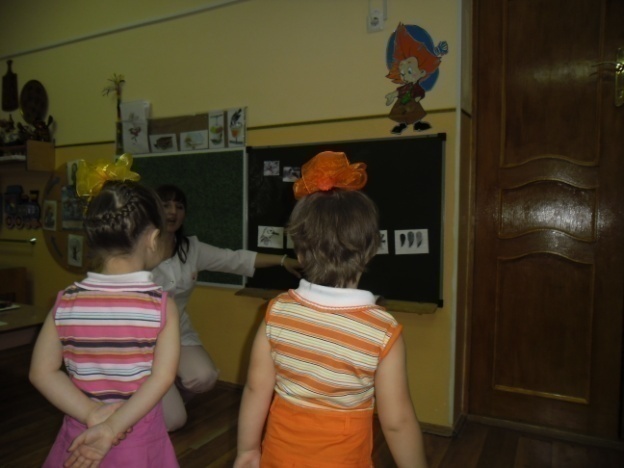 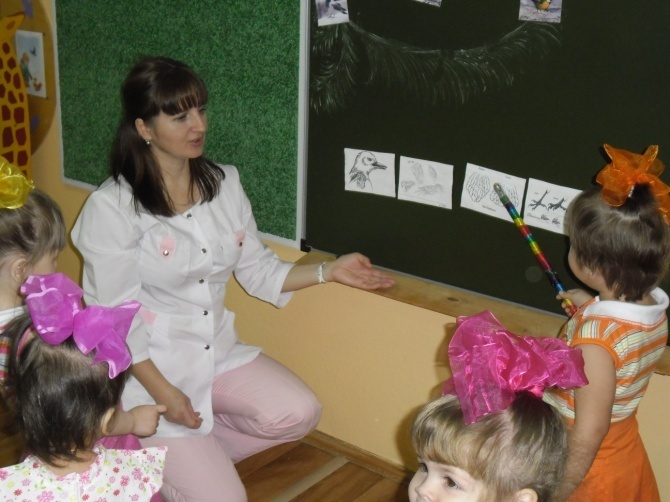 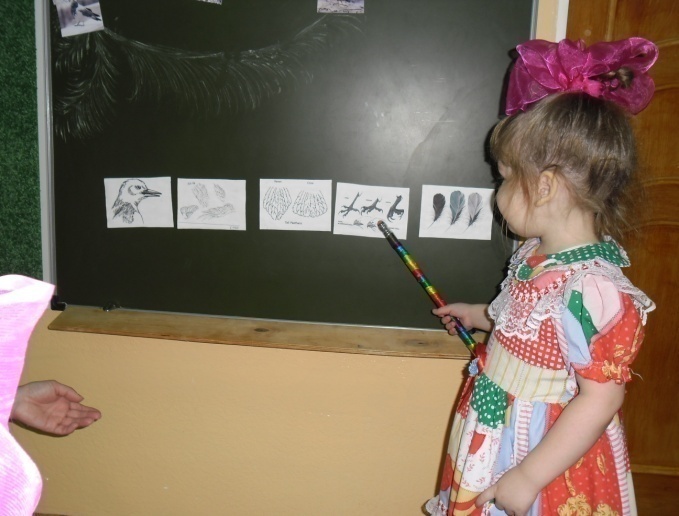 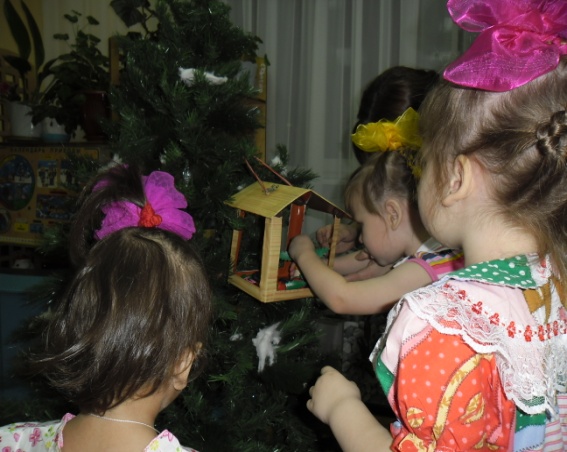 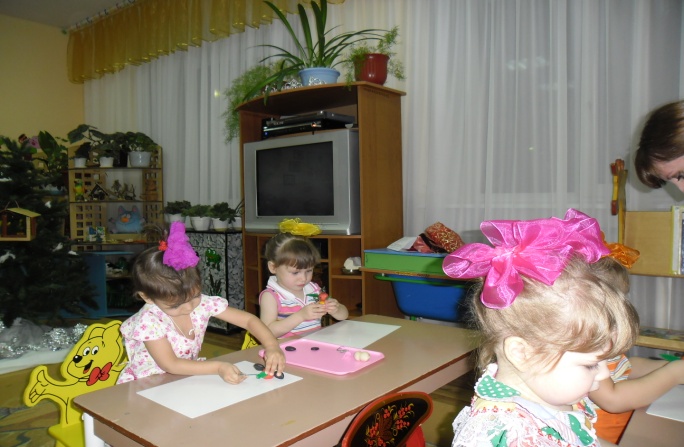 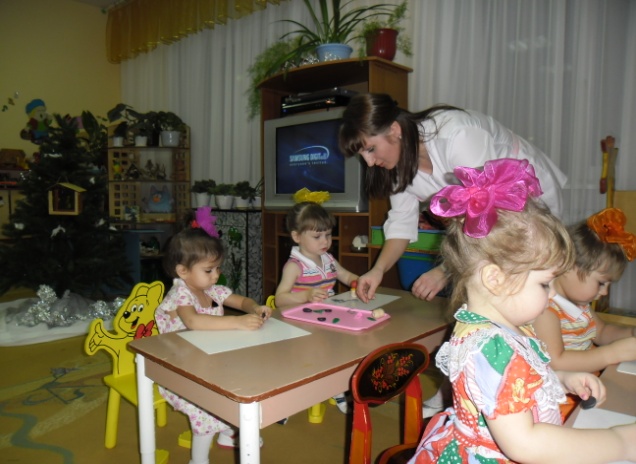 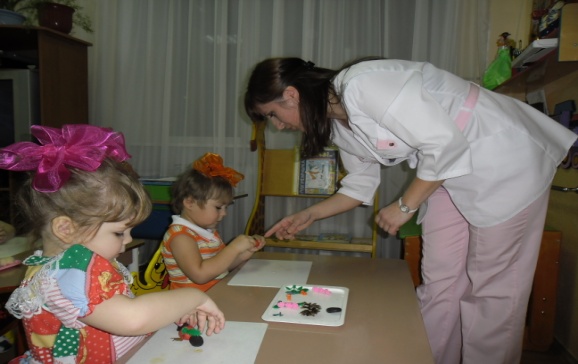 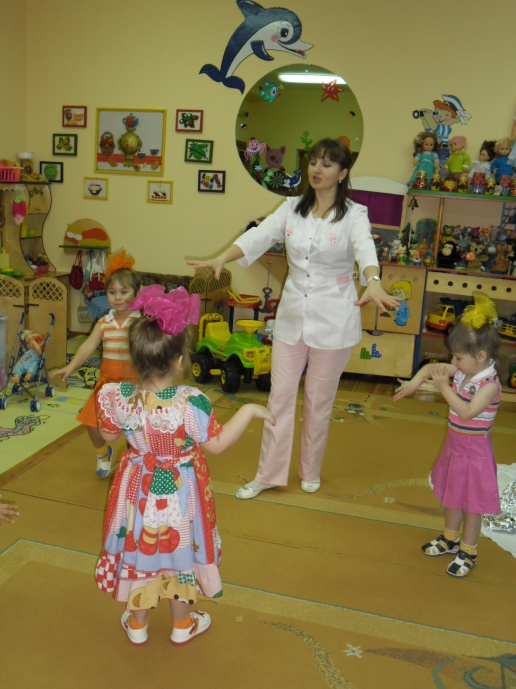 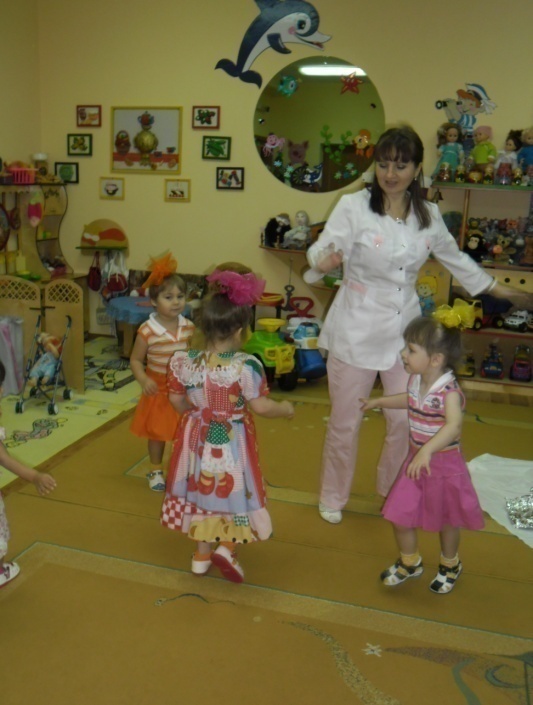 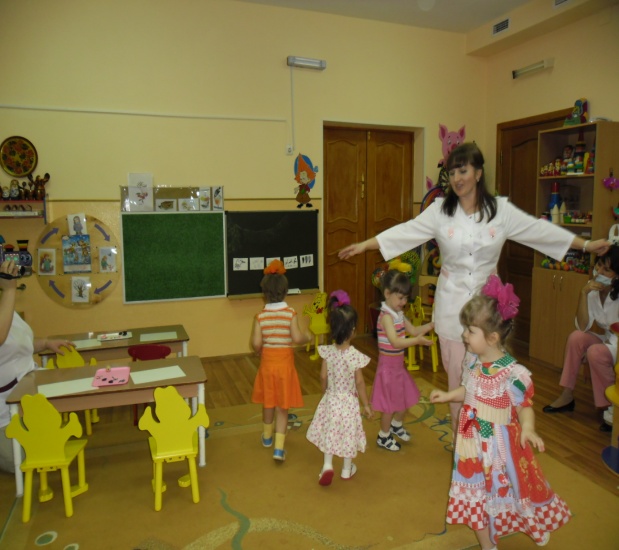 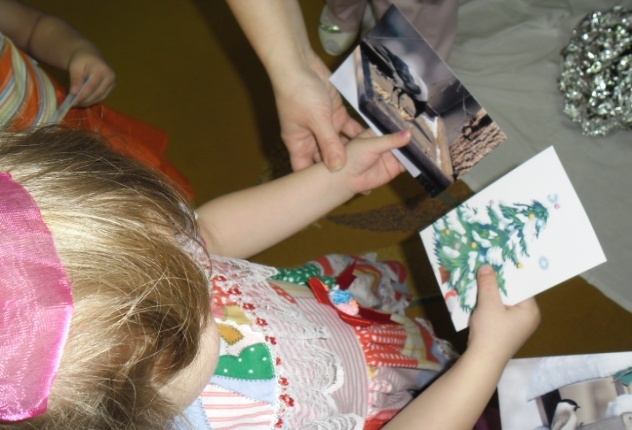 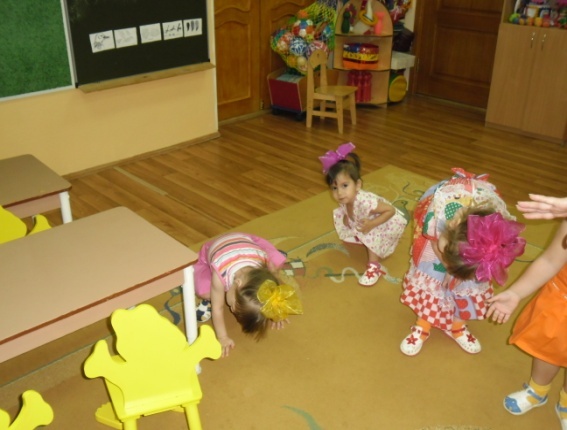 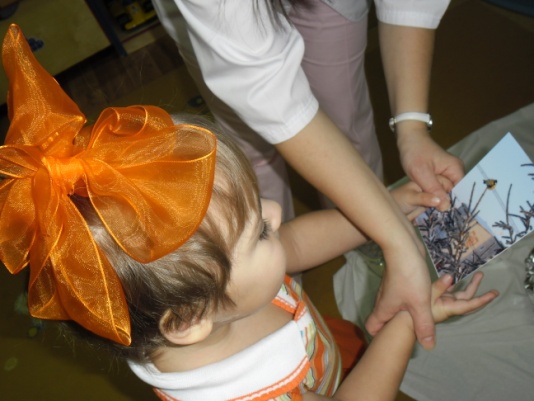 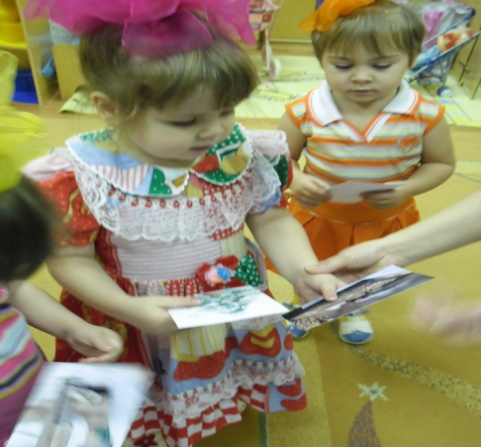 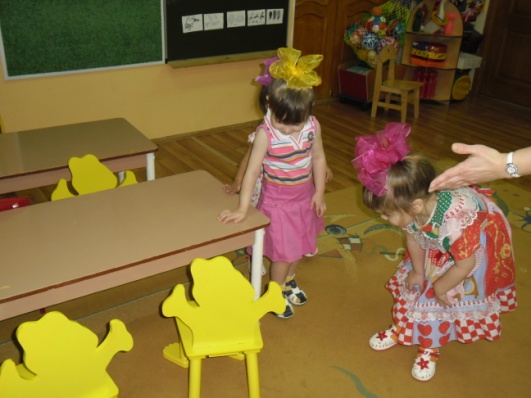 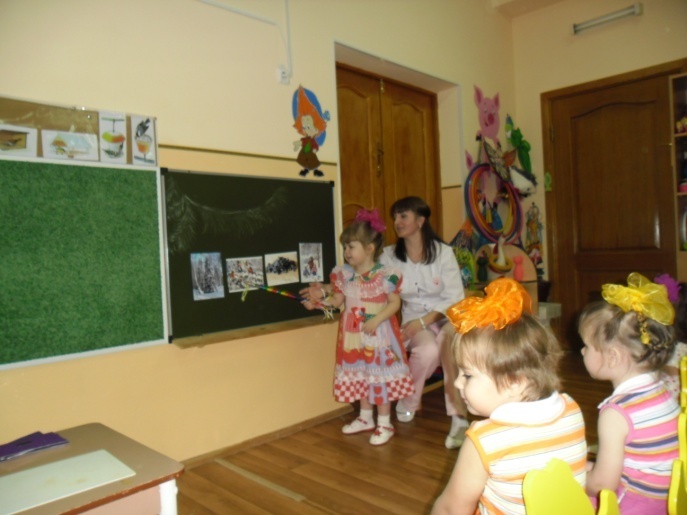 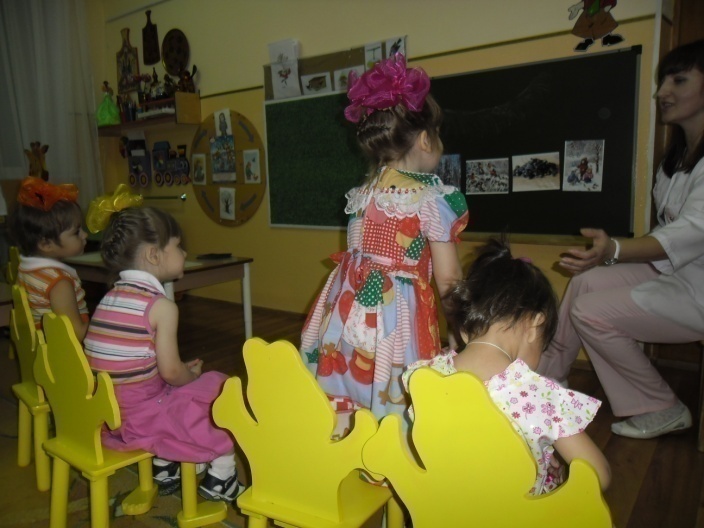 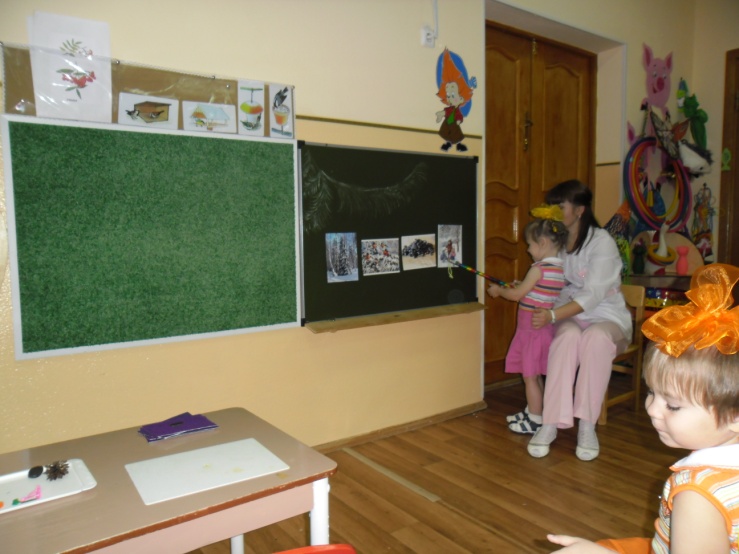 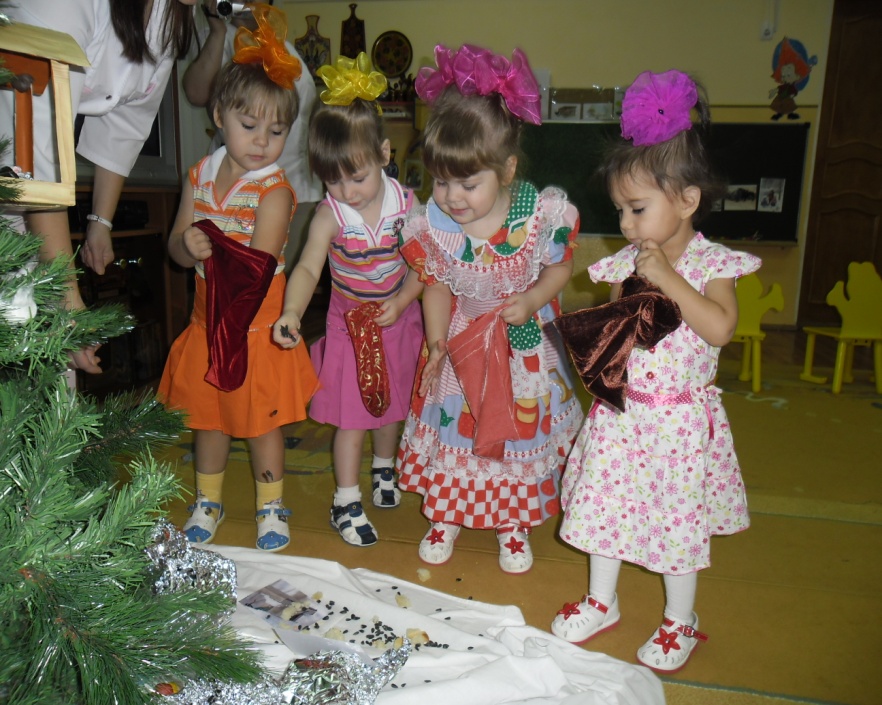 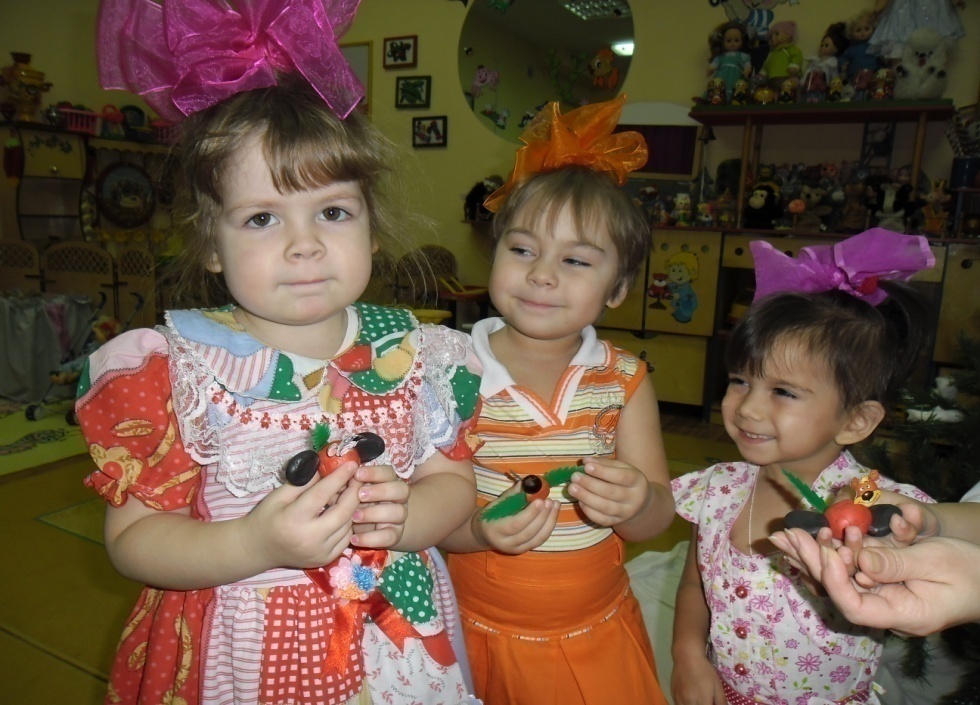 Спасибо за внимание.
До встречи.